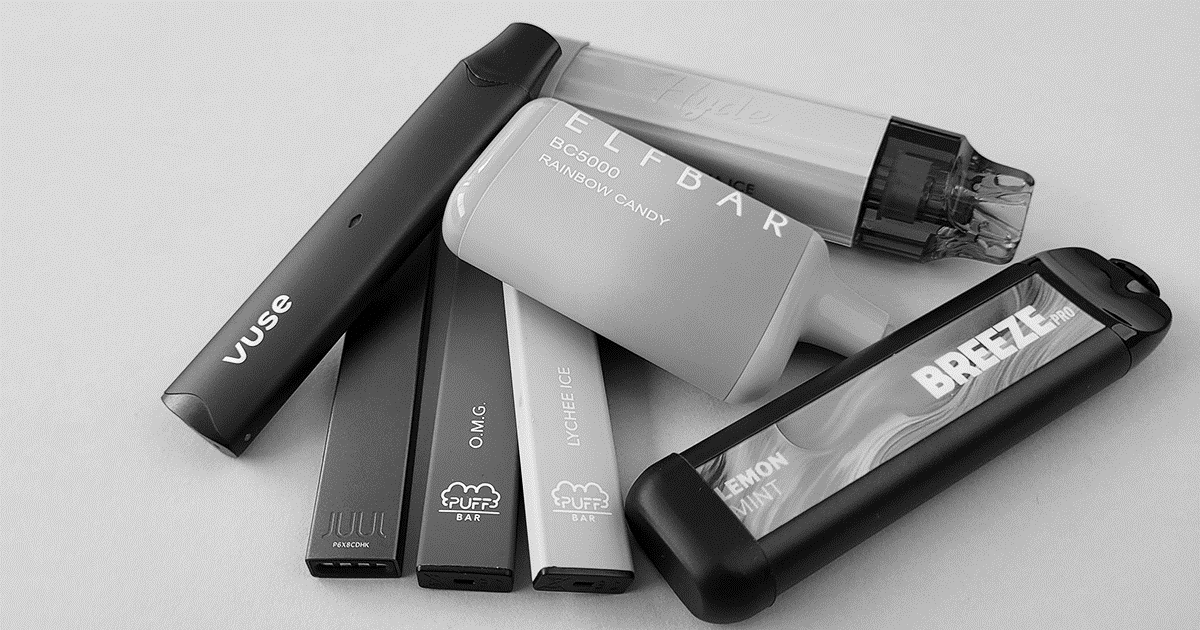 Photo Source: TruthInitiative.org
Know the Risks
Vaping & Your Health
[Speaker Notes: IN THE FOLLOWING SLIDES, SUGGESTED COMMENTS, AND DISCUSSION PROMPTS ARE PROVIDED IN BOLD TYPE.
Most slides contain a notes section with discussion questions or information for you to share with your students. There are 3 embedded videos.
The slides and instructional notes and are also available in PDF form found in the supplemental materials for this PowerPoint lesson.  

This vape prevention lesson, - Know the Risks: Vaping and Your Health - was developed by the Chippewa Valley Coalition for Youth and Families 
in partnership with ACCESS, Macomb County Office of Substance Abuse, CARE of Southeast Michigan, Macomb Family Services and the Macomb County Health Department.
It was created in response to local, state and national data that shows a dramatic increase in recent years of youth use of vape products.
This lesson was designed to be delivered in one class session. 

The lesson was piloted in Chippewa Valley Schools in Macomb County, Michigan. 
It was reviewed by Sara Orris, School Health Education/Homeless Consultant at the Macomb Intermediate School District and found compatible with the Michigan Model for Health.]
After This Lesson, You Should Be Able To:
Did You Know….?
…vaping devices are considered a tobacco product, like “regular” smoked cigarettes.

…vape products cannot be legally sold to anyone under the age of 21.

…flavored vape cartridges (besides tobacco and menthol) are banned by the U.S. Food and Drug Administration (FDA).
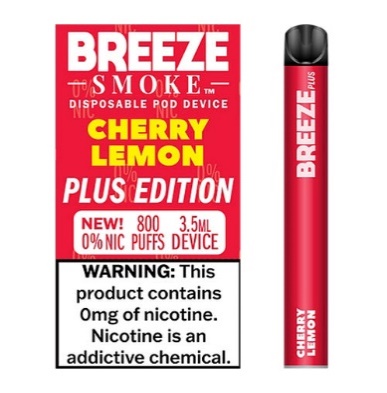 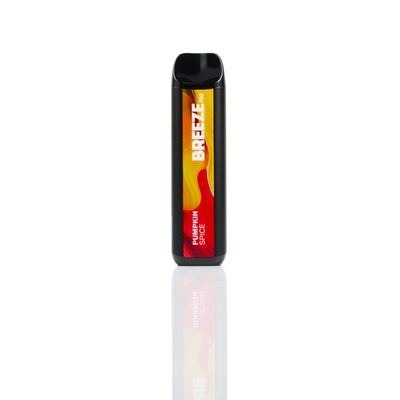 [Speaker Notes: SUGGESTED COMMENTS:
-As of August 8th, 2016, the Food and Drug Administration (FDA), part of the U.S. government, regulates vape products as tobacco products. 
This means that the rules for selling vape products are the same as those for selling smokeless tobacco, cigarettes and cigars.

These rules include the following:
-It is illegal for anyone under 21 years old to purchase vape products (including vape liquid refills, batteries or tanks).
-Vape product packages must include health warning labels, like cigarettes.
-Stores cannot provide free samples of vape products.
-There is no requirement that the ingredient list be included on the label.
	
Teacher’s Note: In December of 2019, a federal law was signed raising the age to purchase tobacco products from 18 to 21, including cigarettes and vape devices.
The state of Michigan revised Michigan’s tobacco law to be in line with federal law in July of 2022.  (fda.gov)

Suggested Question: Why would lawmakers change the tobacco purchase age to 21?]
High School Use
CDC National Youth Tobacco Survey 2013-2022*
*2021 data for e-cigarettes (vaping) only
[Speaker Notes: SUGGESTED COMMENTS:

-When we look at this slide, it is important to remember, If you are NOT vaping, you are in the MAJORITY.

-In 2022, the most recent data, 14.1% of teens in the United States were current vape users. 
That means that even though vaping is more common among teens than other tobacco products, 86% DO NOT VAPE. 

-The Centers for Disease Control and Prevention (CDC) conducts a nationwide study of youth tobacco use every year. 
Vapes are now the most widely used tobacco products among teens. 

-It is important for young people to understand what vapes are and why they are dangerous.]
Parts of a Vape Device
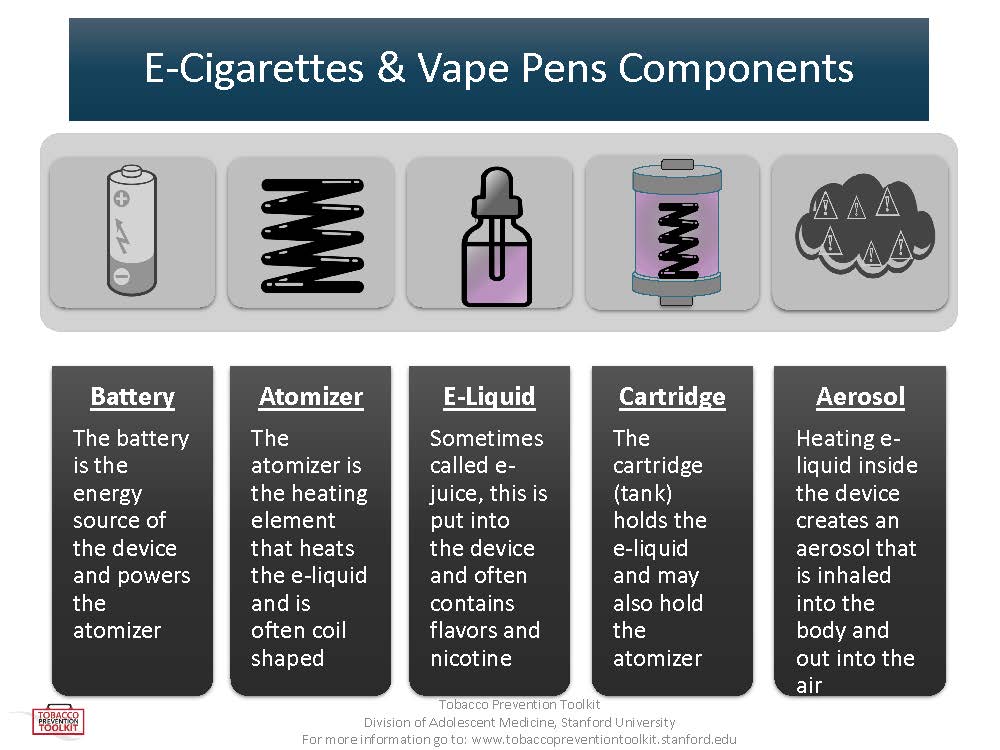 [Speaker Notes: SUGGESTED COMMENTS:

-Vape devices come in many shapes and sizes, but they generally have the same parts.]
It’s Not Just Vapor--It’s an AEROSOL
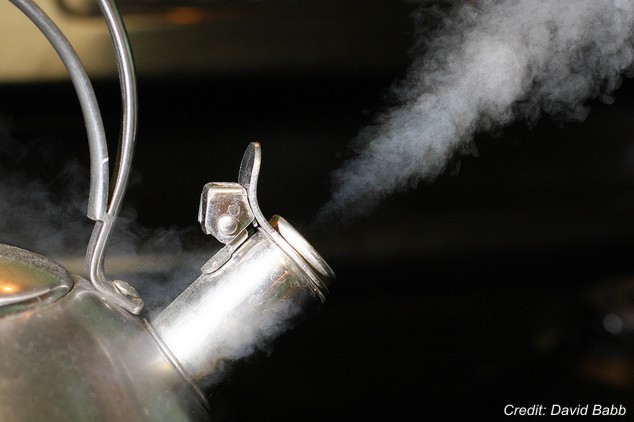 vs.
VAPOR:
It’s called vape, but that’s misleading. 

Vapor is a substance suspended in the air.
AEROSOL:
A suspension of fine solid 
or liquid particles in gas.
Stanford Medicine Tobacco Prevention Toolkit
[Speaker Notes: SUGGESTED COMMENTS:

-Many people think that a vape produces “vapor”. It is actually a mix of chemicals called an “aerosol” that is produced by heating the vape device and liquid inside.
Aerosol from vape includes particles of nicotine, propylene glycol, flavors, and other chemicals.

-Breathing in “second-hand” aerosol exposes others to chemicals and heavy metals.]
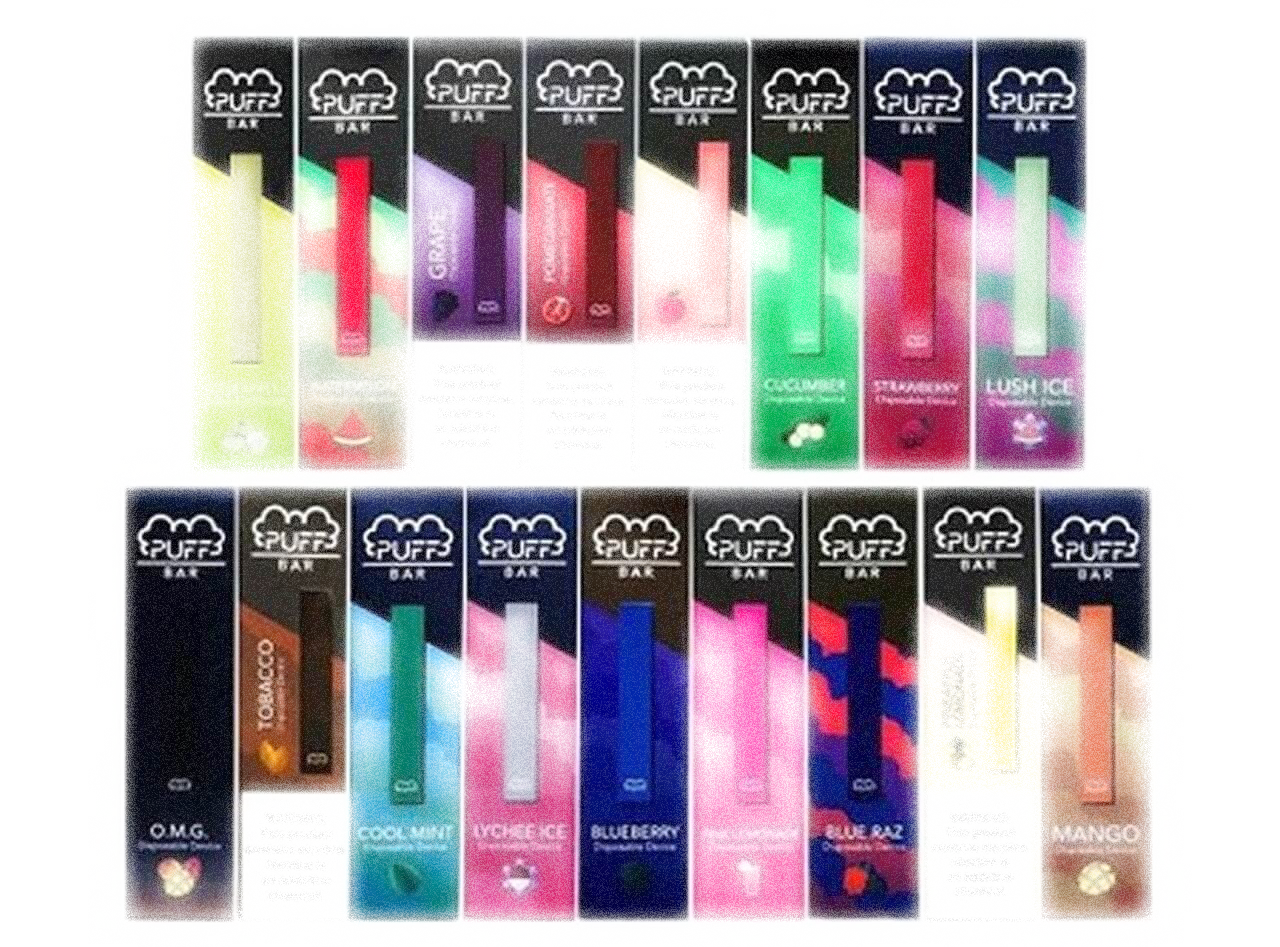 What Do You Think is in Vape Liquid?
[Speaker Notes: DISCUSSION QUESTION: What Do You Think is in the Liquid Inside of a Vape?

-Write student responses on board.

-The content of vape liquids will be listed on the next two slides.]
Nicotine 
A highly addictive chemical found in most vapes and cigarettes.
What's REALLY in Vape Liquid?
More people in the United States are addicted to nicotine than to any other drug.
85% percent of people who try to quit smoking cigarettes on their own are unsuccessful.
CDC.gov
[Speaker Notes: SUGGESTED COMMENTS:

-Nicotine is the addictive chemical found in cigarettes. It can also be found in almost
every vape product and vape liquid, even some products claiming to be “nicotine-free”. 

-Nicotine is one of the most addictive drugs in existence.

-We’ll discuss addiction in more detail later in the presentation.]
Propylene Glycol – Liquid used in smoke machines
Vegetable Glycerin – Liquid used to make soap
Flavorings – Chemicals used to make flavors like mango, mint and mixed fruit 
Chemicals created by overheating vape liquid, including formaldehyde, acrolein and acetaldehyde (chemicals also found in cigarette smoke)
What Else is in Vape Liquid?
American Lung Association
[Speaker Notes: SUGGESTED COMMENTS :

-Vape companies have to submit their ingredient list to the FDA, but they do not
have to list ingredients on their labels.

-Even flavorings that are safe to eat, like vanilla, can be dangerous to your lungs
when inhaled.

-A flavoring chemical called diacetyl that has been used in vape liquids causes
the permanent lung disease, “popcorn lung”.

-Many of the harmful chemicals in cigarette smoke are the result of a
chemical reaction that results from burning tobacco.
A similar reaction happens when vape liquids are heated to high temperatures.]
Video: Behind the Haze: See Through
[Speaker Notes: PLEASE NOTE THAT VIDEO MAY ONLY PLAY WHEN PRESENTATION IS IN “SLIDE SHOW” MODE. PLEASE ALLOW SEVERAL SECONDS FOR VIDEO TO LOAD.

Video Link: https://www.youtube.com/watch?v=yH0nDpBwnwM

SUGGESTED COMMENT:

-Now we’ll see a short video about the chemicals found in vape products.]
Vaping and Your Health
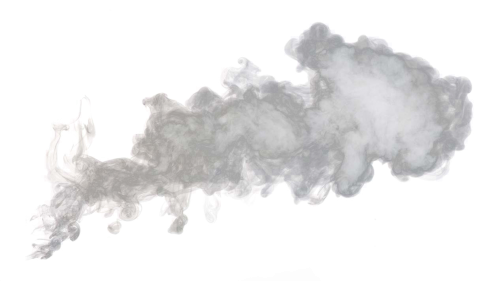 Vaping is a significant health risk.
Research has found proven health dangers from vaping.
These dangers include ADDICTION, as well as various other effects.
[Speaker Notes: SUGGESTED COMMENTS:

-Vaping is still a relatively new phenomenon. The research is limited on the negative effects of vaping on the human body, and on youth specifically.

-We know that cigarettes pose serious health dangers because they have been used and researched for over 150 years.
 For many years, smokers thought smoking was safe.
  
-Generations of cigarette smokers started smoking before we understood the risks and became lifetime tobacco users. 

-People who vape may be exposing themselves to health risks that will not be discovered for many years.]
The brain is “hijacked” by a drug—which means it’s very hard to quit.
What is ADDICTION?
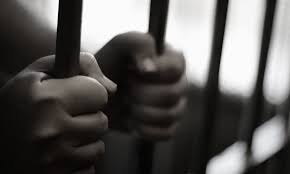 National Institute on Drug Abuse
[Speaker Notes: SUGGESTED COMMENTS:

-Addiction is a very strong urge to do something that is hard to control or stop. 
Even after the first or second use of vape products, you could become addicted to them.]
Vaping and Addiction
Truthinitiative.org
[Speaker Notes: SUGGESTED COMMENTS: 

-Addiction is often called a “cycle”. The cycle starts when vaping causes the brain to receive nicotine. 
Nicotine can produce short-term positive feelings in the brain. Once these positive feelings wear off, the brain craves more nicotine and the cycle repeats. 
Over time the brain will need more and more nicotine, causing greater addiction.]
Vaping can cause short- or long-term breathing problems, like asthma.
Vaping increases your risk for chronic lung diseases, like emphysema, and even causes chemical burns. Vaping can also lead to lung cancer.
In 2019, a 17-year-old boy from Michigan received the first-ever double lung transplant due to vaping-related damage.
Health Danger:Lung Injury
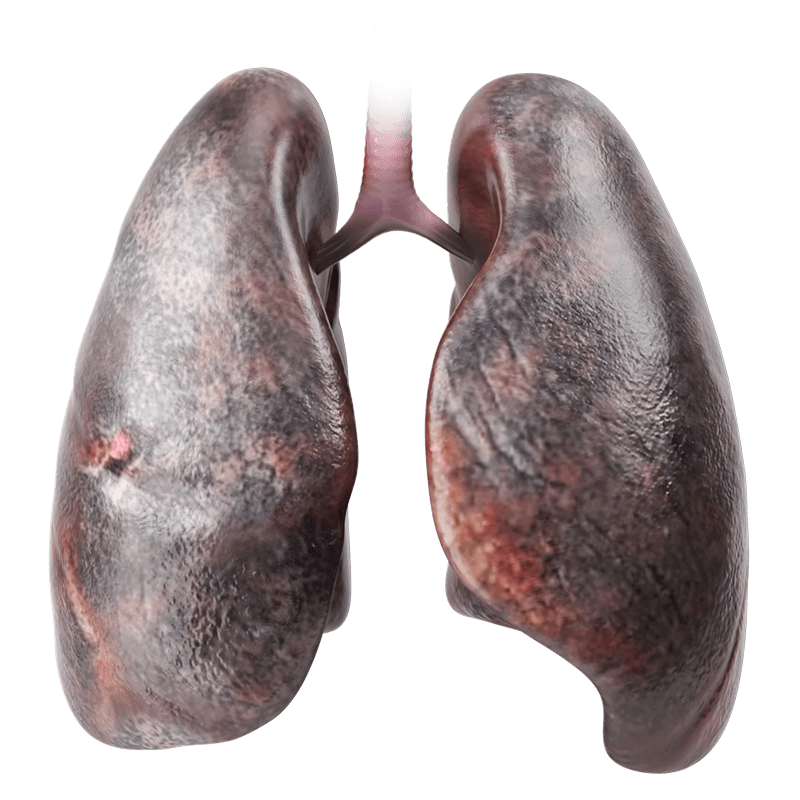 Behindthehaze.com
[Speaker Notes: SUGGESTED COMMENTS:

-Vaping causes lung injury and respiratory problems. 

-Symptoms can be mild and temporary, like coughing, or more serious, like wheezing, 
and even life-threatening, leading to diseases like emphysema and pneumonia.]
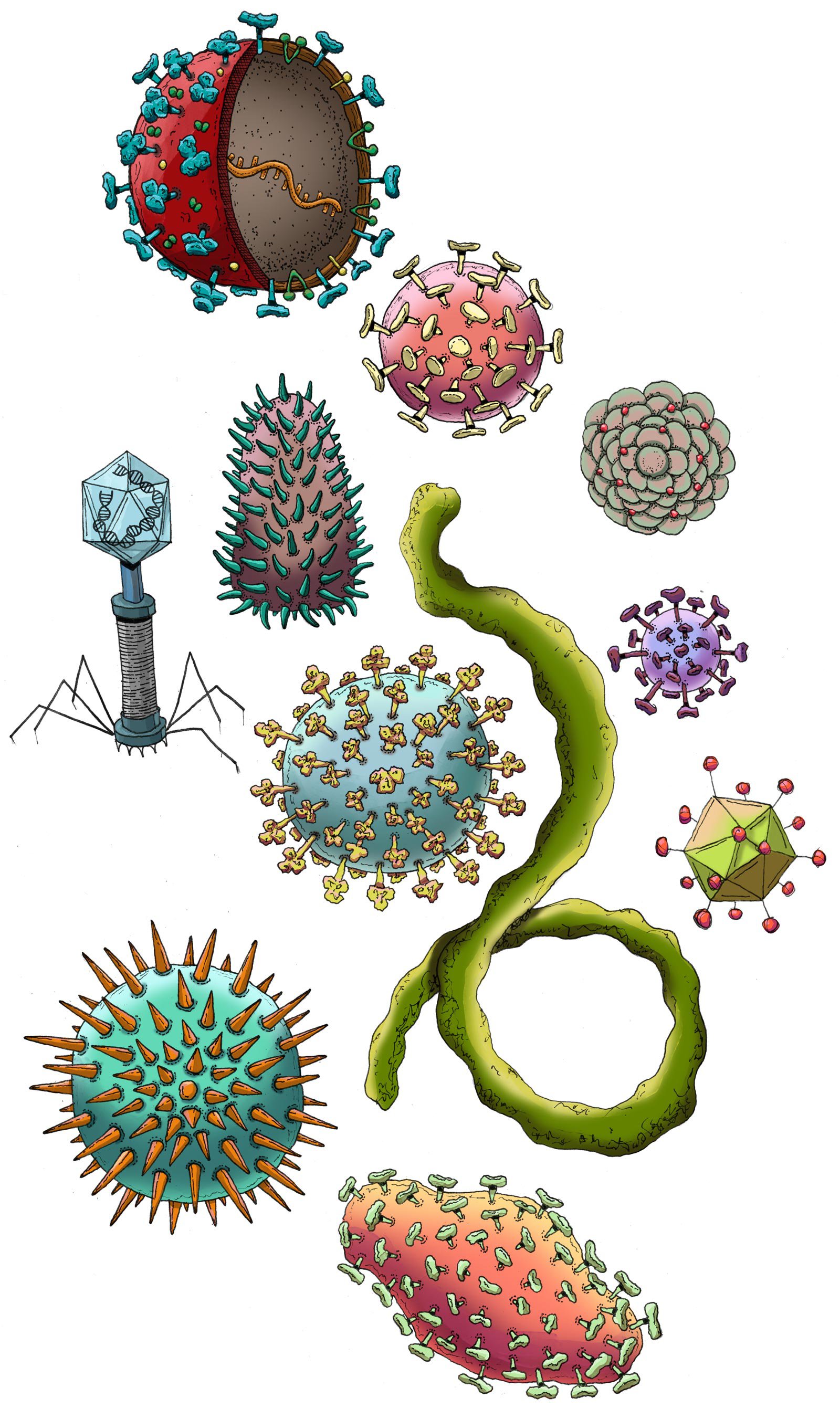 Viruses and Vaping
Vaping reduces lung function. Teens who vape are more likely to become sick. 
People who share vape devices are more likely to spread viruses to each other.
National Institute on Drug Abuse
[Speaker Notes: SUGGESTED COMMENTS:

-Research during the Covid-19 epidemic showed a connection between vaping and the likelihood of becoming sick with Covid-19. 

-Not only does vaping harm the immune system, but sharing vapes socially means sharing more germs.]
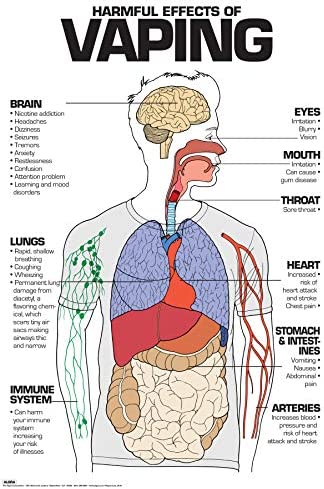 More Health RisksWhat we KNOW so far…
Dry mouth, coughing, nausea and headaches
(Drugwatch.com)

Increased risk of heart disease
(Drugwatch.com)

Weakened immune system 
(University of North Carolina)

Damage to gums and mouth 
(University of Rochester – Sundar, et al.)

Nicotine poisoning by swallowing, breathing, or absorbing e-liquid into the skin
(American Association of Poison Control Centers)

Second and third-hand aerosol      
(American Lung Association, American Academy of Pediatrics)

Seizure risk                                                  
(FDA)
[Speaker Notes: SUGGESTED COMMENTS:

-Research has shown vaping damages cells in the gums and mouth, leading to inflammation and gum disease.
	
-Eating or drinking small amounts of vape liquid can be fatal or cause serious illness, especially to small children and pets.
Poison control centers receive thousands of calls each year for nicotine poisonings.

-Like cigarette smoke, second and third-hand aerosol contains harmful chemicals. 
Third-hand smoke and aerosol are the chemicals left on surfaces like clothes, skin and walls after they come into contact with second-hand smoke or aerosol.

-The FDA has become aware that vape use increases the risk of seizures, especially among young people.]
TheHuman Brain
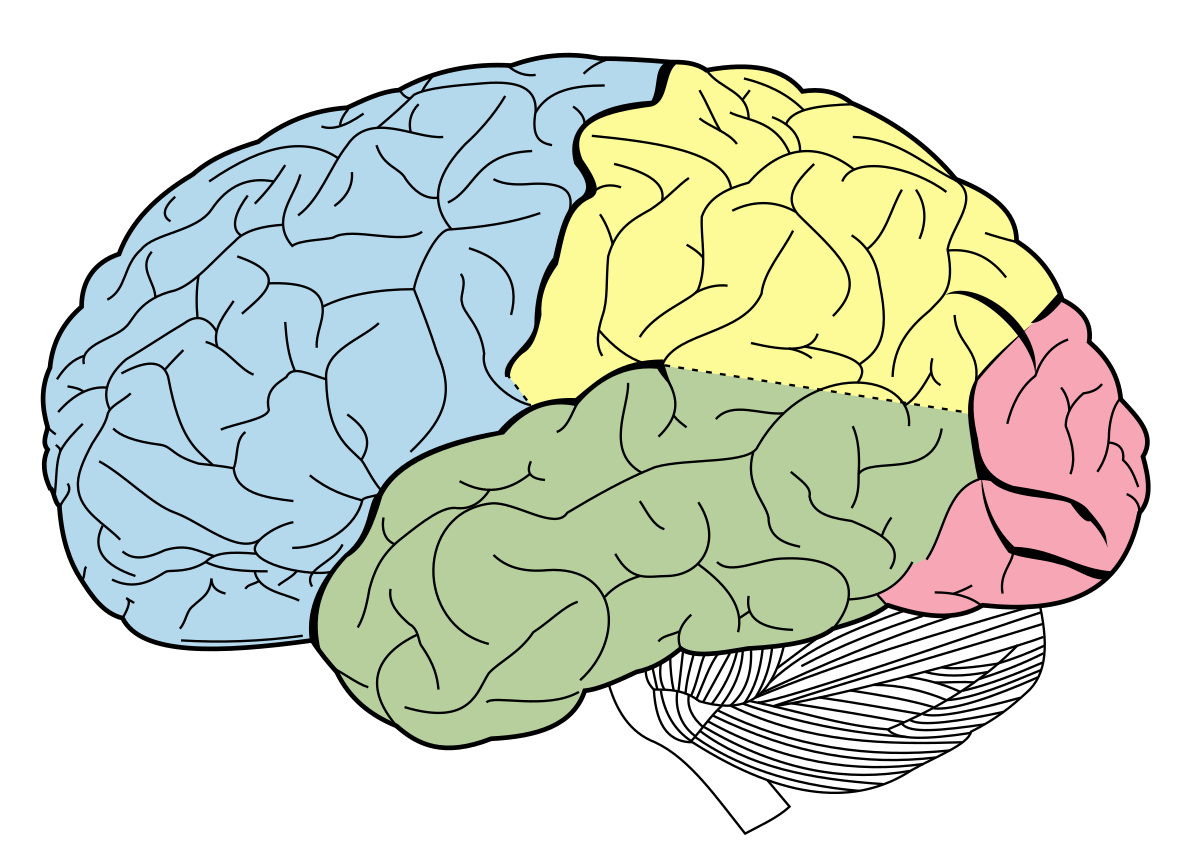 Question:

How long do you think it takes before your brain is fully developed?
National Institute on Drug Abuse
[Speaker Notes: SUGGESTED COMMENTS: 

-One of the parts of the body most impacted by vaping is the brain.

DISCUSSION QUESTION: 

-How long do you think it takes before your brain is fully developed?]
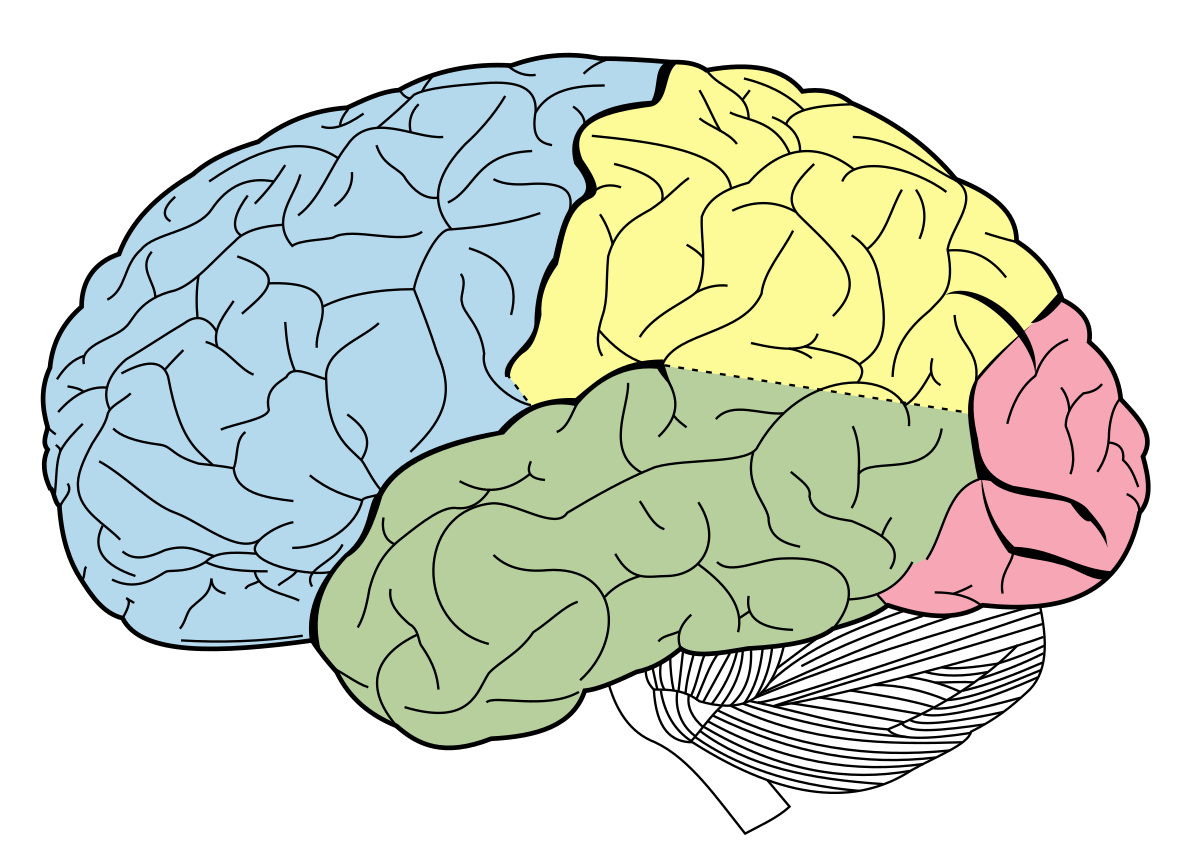 The Human Brain
Answer:

Your brain continues to develop until you are 25 or older.
Still Developing
National Institute on Drug Abuse
[Speaker Notes: SUGGESTED COMMENTS: 

ANSWER: 
-Research tells us that your brain continues to develop until you are 25 or older. 

-People under 25 have an increased risk of become addicted to nicotine and other substances, although people of any age can become addicted.
This is because the prefrontal cortex – a part of the brain that is not fully formed in teens – plays an important role in the process of addiction.

-Being addicted to nicotine can make it easier for the brain to become addicted to other drugs.]
NicotineDamagesthe DevelopingBrain
Nicotine harms the part of the brain that is responsible for impulse control and decision making.

Vaping can cause teens to take unhealthy risks. This includes an increased risk of smoking cigarettes, using marijuana, or trying other drugs.

Nicotine also decreases the ability to focus, learn, and remember information by changing the way the brain works.
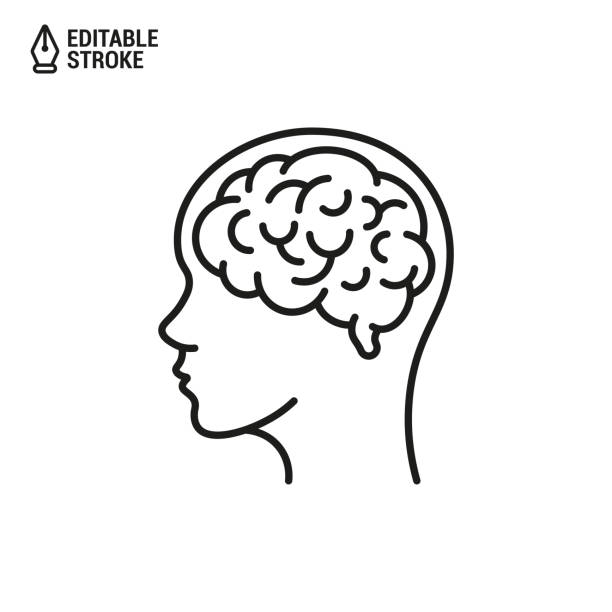 CDC.gov
When a person is addicted to nicotine and stops using it, their body and brain have to get used to not having nicotine. This can result in temporary symptoms of nicotine withdrawal.
Withdrawal symptoms can include irritability, restlessness, problems concentrating, and trouble sleeping.
Nicotine in vapes can worsen anxiety symptoms and increase feelings of depression. Teens who start vaping to relieve stress often find themselves addicted to vaping.
Vapers experience increased suicidal thoughts, as compared to non-vapers.
Vaping and Mental Health
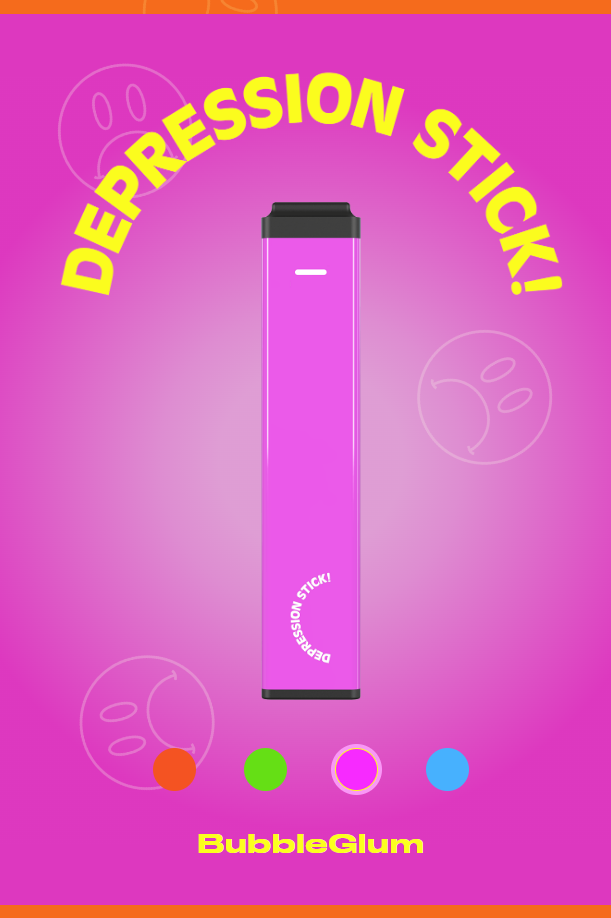 CDC.gov
In a 2023 American Heart Association study of 2,500 people ages 13-24:

About 6 out of 10 people who vaped THC and/or nicotine reported anxiety—versus only 4 out of 10 non-vapers.

About 5 out of 10, or half, of vapers reported depression—versus only about 2 out of 10 of non-vapers.
Vaping and Mental Health
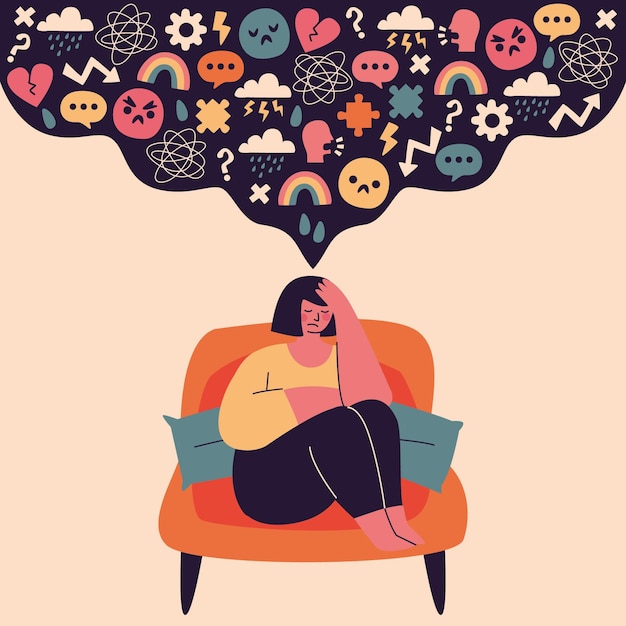 Video: Nicotine Makes You Feel “Off”
[Speaker Notes: PLEASE NOTE THAT VIDEO MAY ONLY PLAY WHEN PRESENTATION IS IN “SLIDE SHOW” MODE. PLEASE ALLOW SEVERAL SECONDS FOR VIDEO TO LOAD.

Video Link: https://www.youtube.com/watch?v=8wv3n1bmGug

SUGGESTED COMMENT:

-Now we’ll see a short video about how vaping nicotine can negatively affect our mental health.]
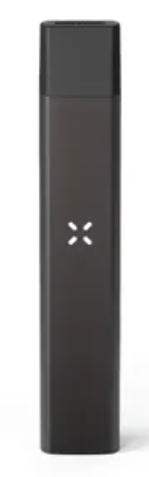 Vaping and Marijuana
THC is the chemical in marijuana that causes addiction.
Marijuana today is up to 7.5 times stronger than it was a few decades ago.
Marijuana concentrates (oils, waxes, etc.) used in vaporizers have much higher THC content than dry, smoked marijuana.
More teens enter drug treatment for marijuana than any other drug.
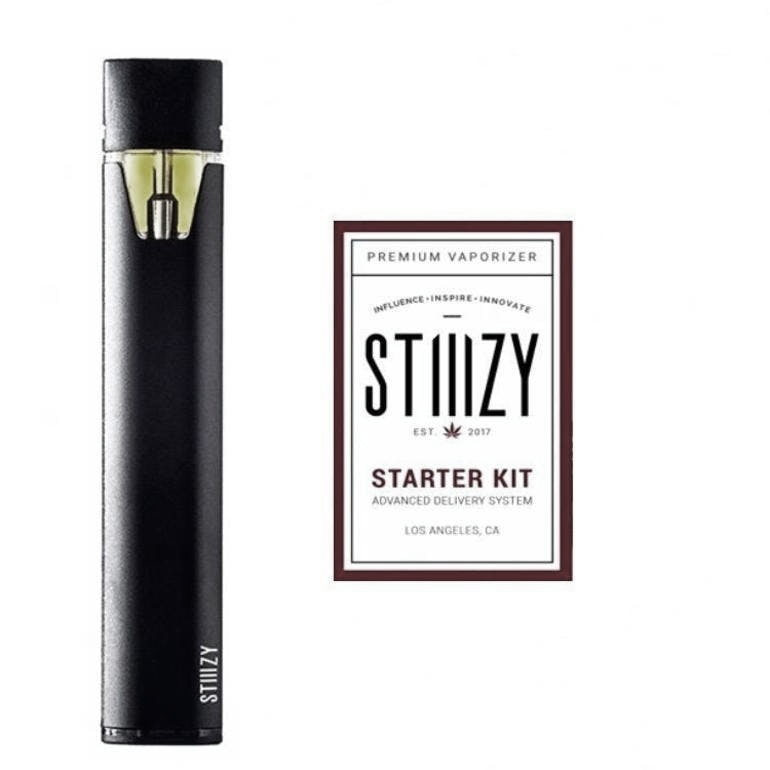 CDC.gov
[Speaker Notes: SUGGESTED COMMENTS:

-Marijuana is getting stronger.  Marijuana plants have been bred to contain more THC, the chemical that causes addiction in marijuana.

-Certain vape devices are also used to smoke marijuana.  

-Many people mistakenly think that THC in marijuana is not addictive. However, approximately 1 out of 6 marijuana users become addicted.]
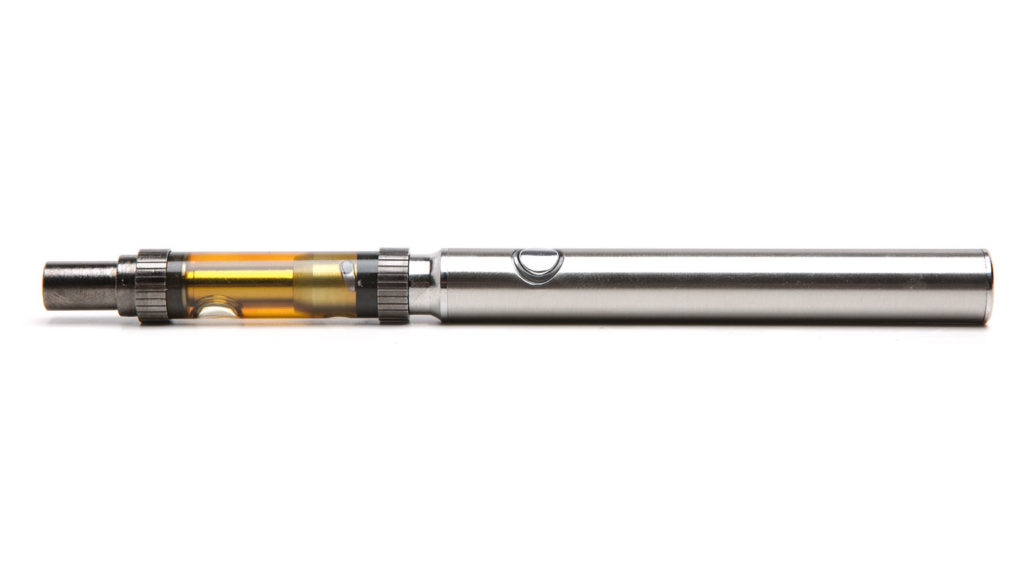 The high levels of  THC in marijuana can lead to anxiety, depression and/or psychosis and can increase the possibility of addiction.
Teens using marijuana concentrates in vapes have reported panic attacks, paranoia, and hallucinations.
Marijuana may decrease the effectiveness of medication for depression.
Vaping and Marijuana
CDC.Gov		American Journal of Drug & Alcohol Abuse
[Speaker Notes: SUGGESTED COMMENTS:

-High THC levels results in increased side effects and much greater possibility of addiction.]
Vape Waste Damagesthe Environment
The damage to the environment from vape products that are thrown away is enormous.

Hundreds of thousands of pounds of vape trash have already been created.
Vapes that are discarded will not break down naturally. 

Vape waste introduces toxins into waterways, soil and wildlife—such as:

Plastic
Nicotine salts
Heavy metals
Lead
Mercury
Flammable lithium-ion batteries
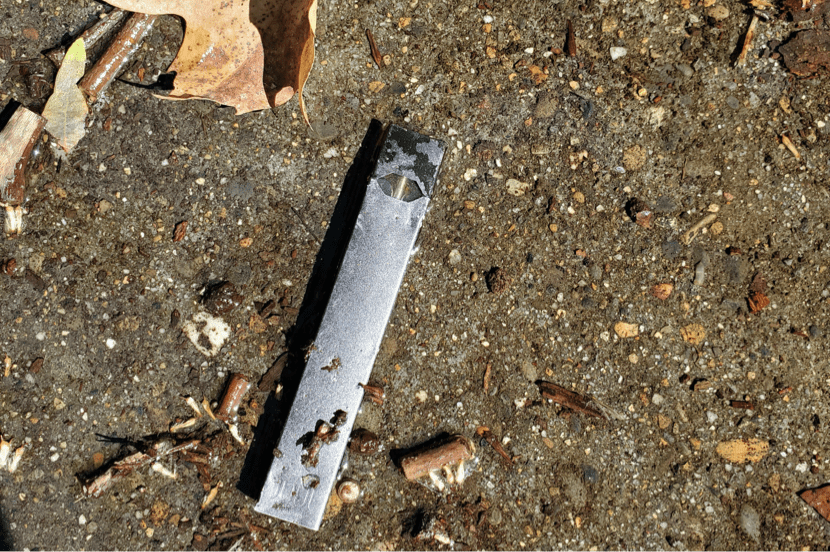 TruthInitiative.org
[Speaker Notes: SUGGESTED COMMENTS:

-Used vape devices are presenting an environmental hazard.

-Vapes are often littered directly onto the ground or into bodies of water. 

-Even vapes that are thrown in the trash or recycling are very damaging to the environment.]
Vape Waste Damagesthe Environment
Vape manufacturers are not taking responsibility for the vape waste.
Almost half of vape products do not have disposal instructions.
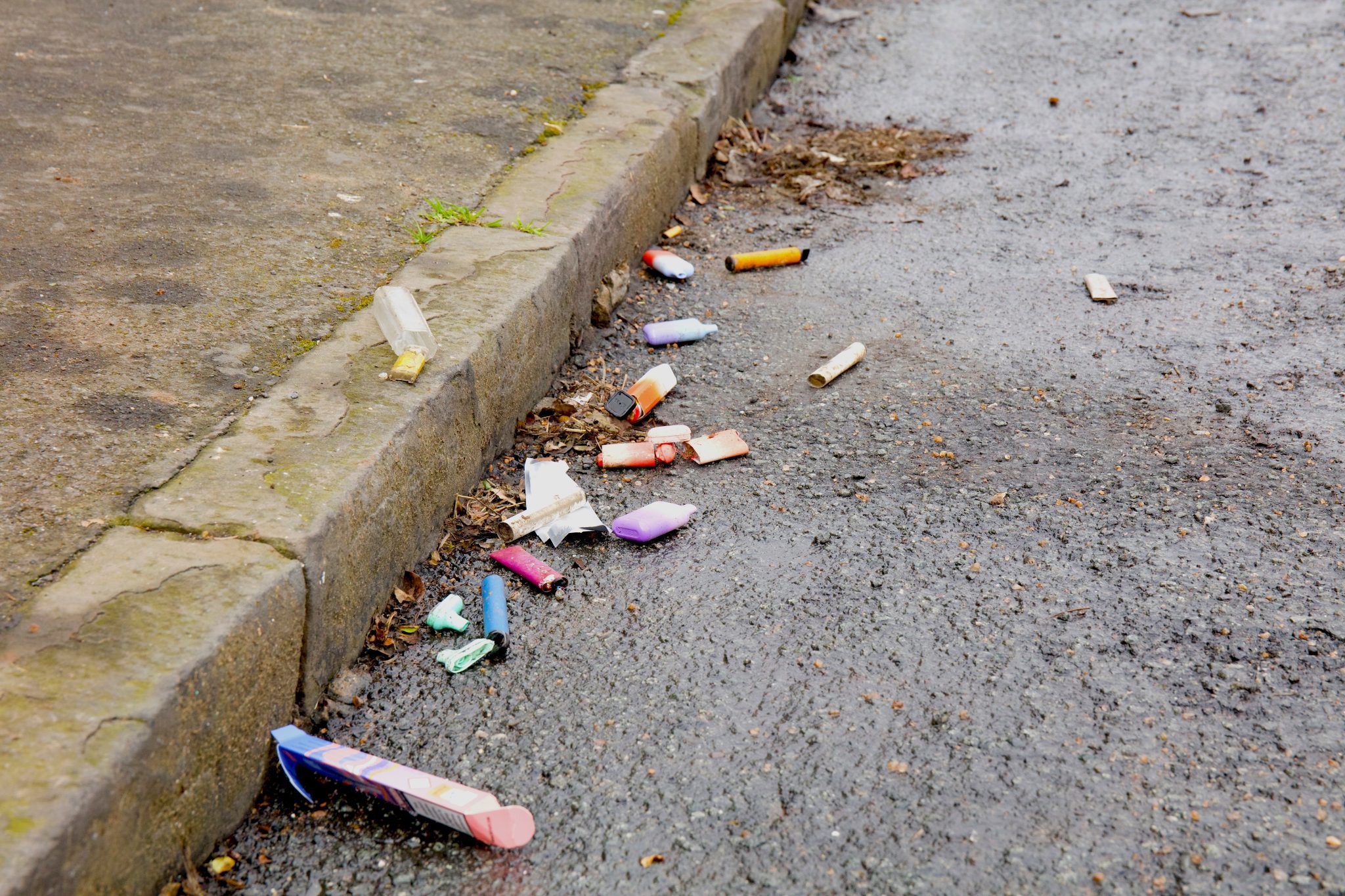 Manufacturers do not provide services for safe vape waste disposal.
TruthInitiative.org
[Speaker Notes: SUGGESTED COMMENTS:

-Vape manufacturers want to sell their products and make money but are doing nothing to reduce the environmental impact of vape waste.

-Disposable vapes are one-time-use products that are now very popular, further adding to the problem.]
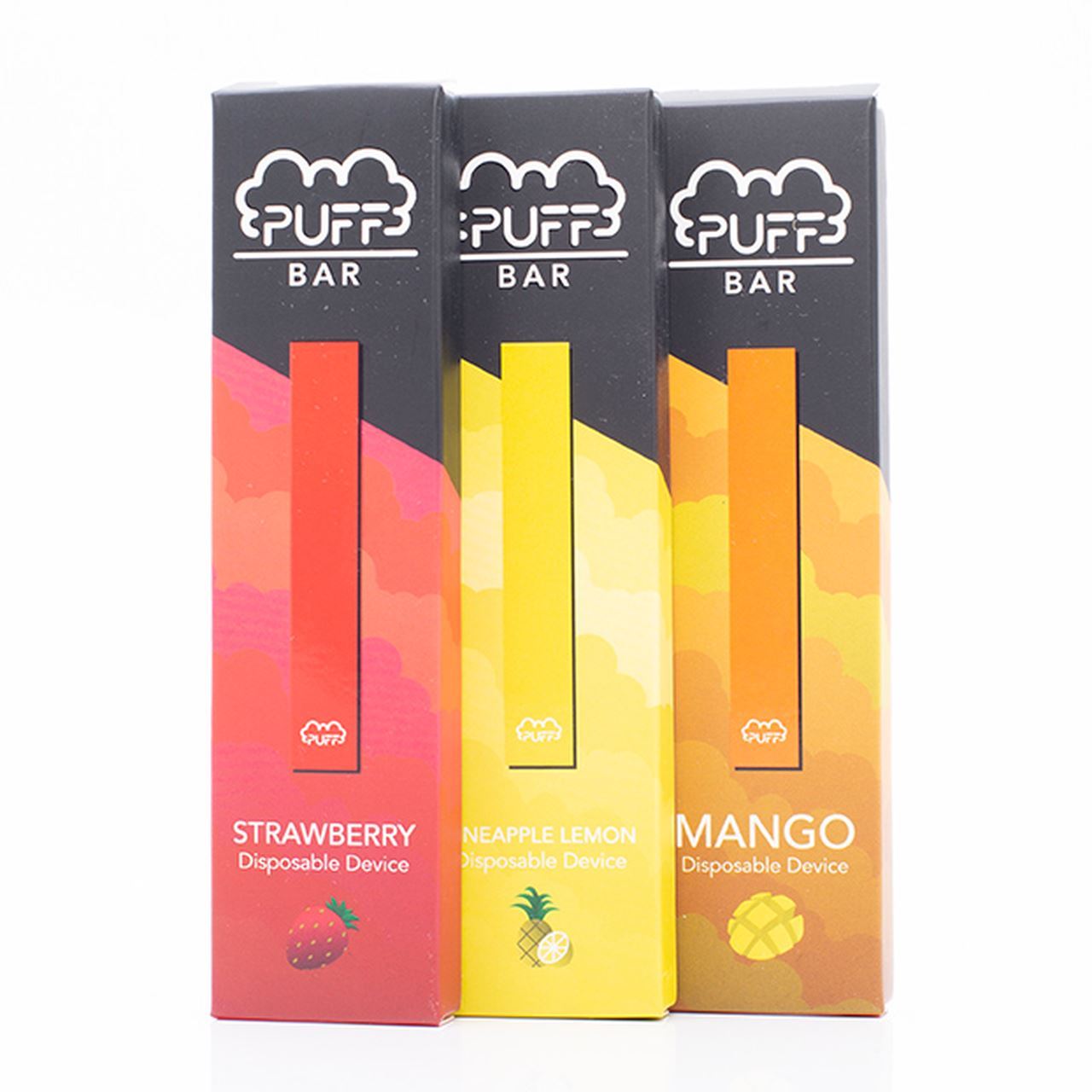 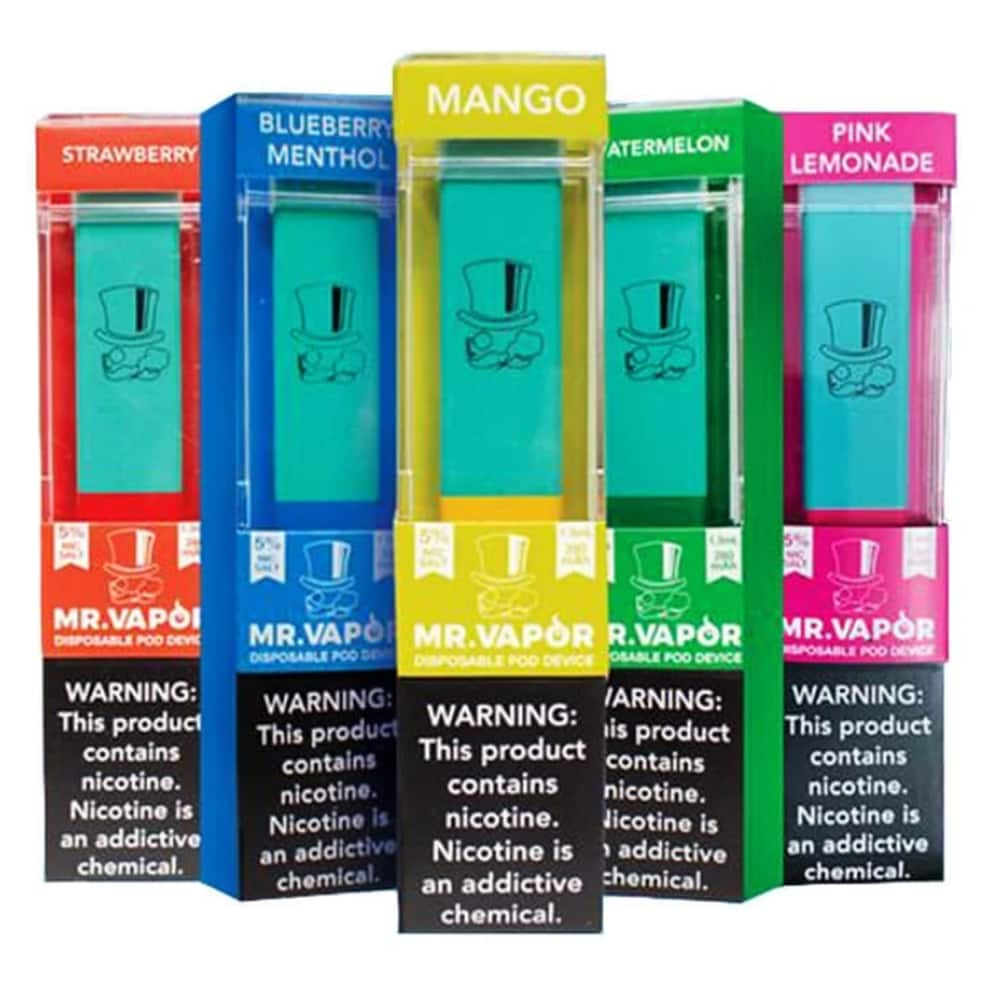 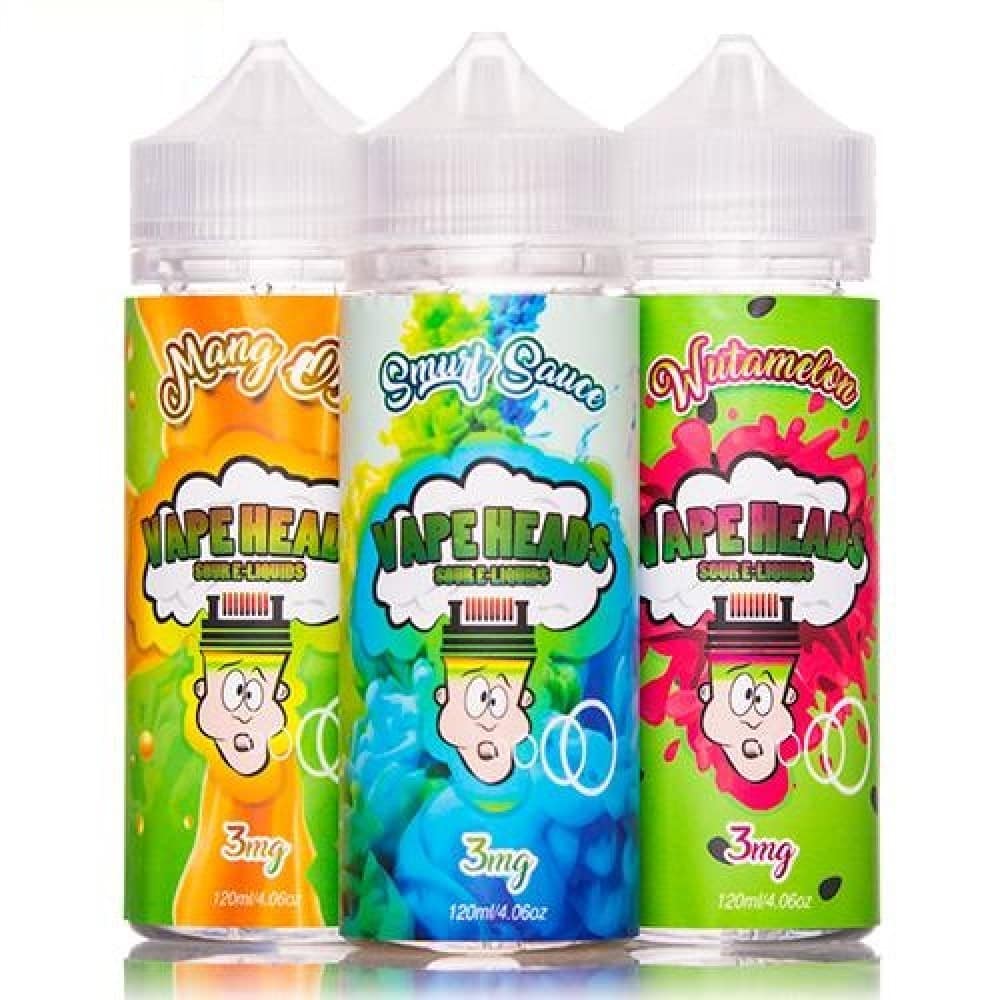 Vape Companies Use Flavors to Target Youth
[Speaker Notes: SUGGESTED COMMENTS:

-Vape manufacturers are using flavors that appeal to children and teens. The bright, colorful labels of some vape products are designed to look like candy packaging.

-Public health officials are concerned that vape manufacturers are purposely targeting younger customers in order to keep their business for a very long time.
(Campaign for Tobacco Free Kids)]
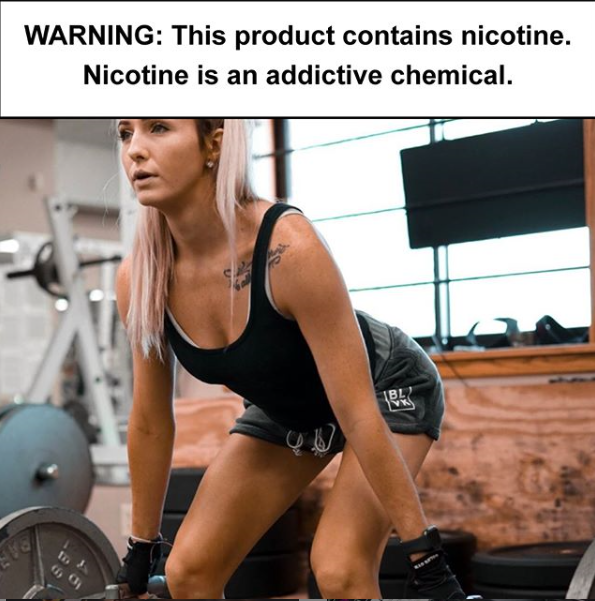 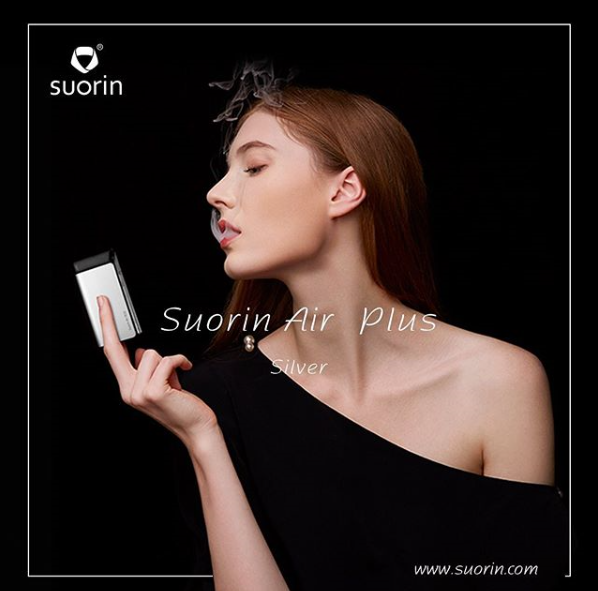 Vape Companies Target You…
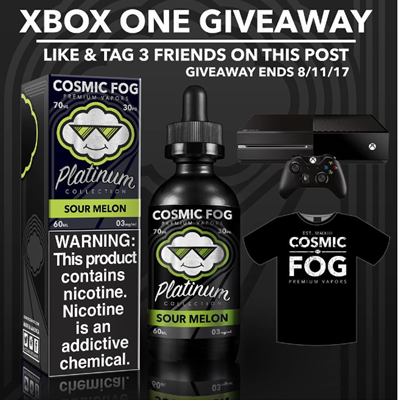 TruthInitiative.org
[Speaker Notes: SUGGESTED COMMENT: 

-Just like cigarette companies, vape companies use models to promote their products. 

-By using models in their advertising, vape companies try to make their products seem more popular, attractive or sophisticated.

-Sports and fitness images are used to make vaping seem like part of a healthy lifestyle.

-Some vape companies promote their products on social media and offer contests that appeal to young people.

-This is a time in your life when, very appropriately, you want to be independent. However, addiction will prevent you from making independent decisions.

DISCUSSION QUESTION: 

-Now that you know all this, why do you think companies make these products?]
[Speaker Notes: PLEASE NOTE THAT VIDEO MAY ONLY PLAY WHEN PRESENTATION IS IN “SLIDE SHOW” MODE. PLEASE ALLOW SEVERAL SECONDS FOR VIDEO TO LOAD.

Video Link: https://youtu.be/U4ZfGTKnPJY

SUGGESTED COMMENT: 

-This video will review some of the things we’ve discussed.]
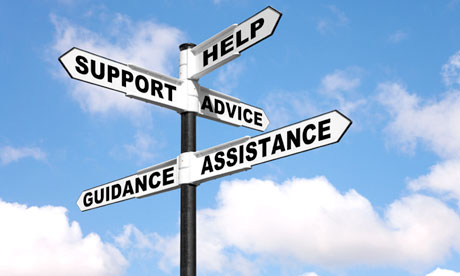 Talk to Your 
Student Assistance Specialist, 
School Counselor,
or School Social Worker
Go to:
 MyLifeMyQuit.com
Or:
Text “Start” to 855.891.9989
How Can I Get Help to Quit?
[Speaker Notes: SUGGESTED COMMENTS:

-If you are worried that you or a friend is addicted to nicotine or any other substance, talk to your Student Assistance Specialist, counselor or social worker. 
He/she can help connect you with appropriate resources.

-My Life, My Quit is available for free to teens age 13-17. Teens receive five phone or text sessions with a trained counselor.

-The Michigan Quitline (1-800-QUIT-NOW) offers four free sessions with a trained tobacco cessation counselor over the phone.
Any Michigan resident 18 or older is eligible for the service.]
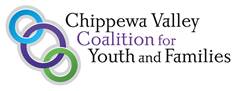 Want More Information?
National Institute on Drug Abuse (NIDA)	  
Centers for Disease Control and Prevention (CDC)
Department of Health and Human Services (The Real Cost of Tobacco)
Food and Drug Administration (FDA)
Tobacco Free Kids
Truth Initiative
Behind the Haze.com
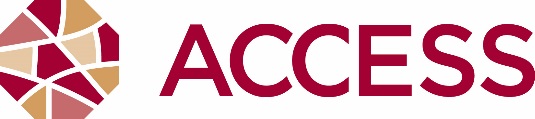 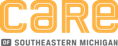 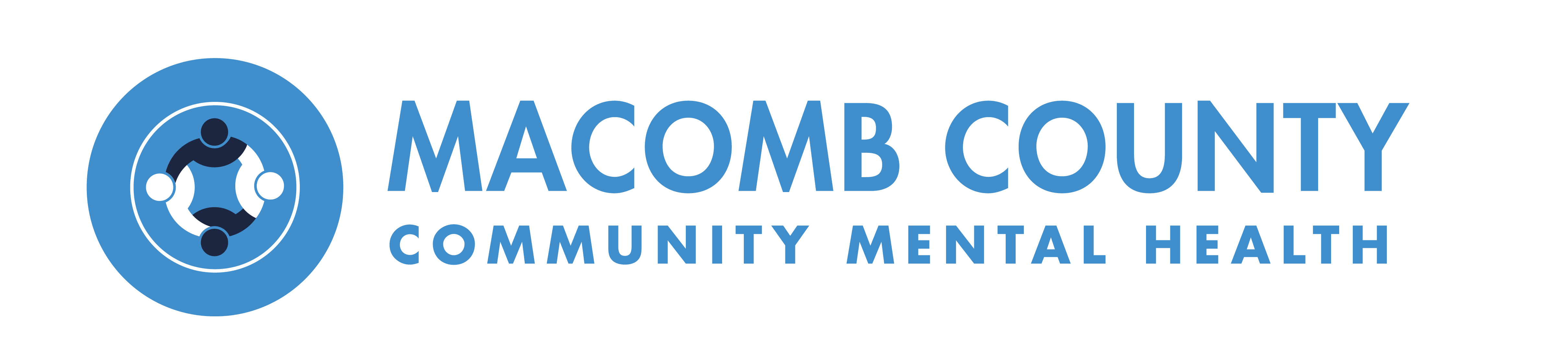 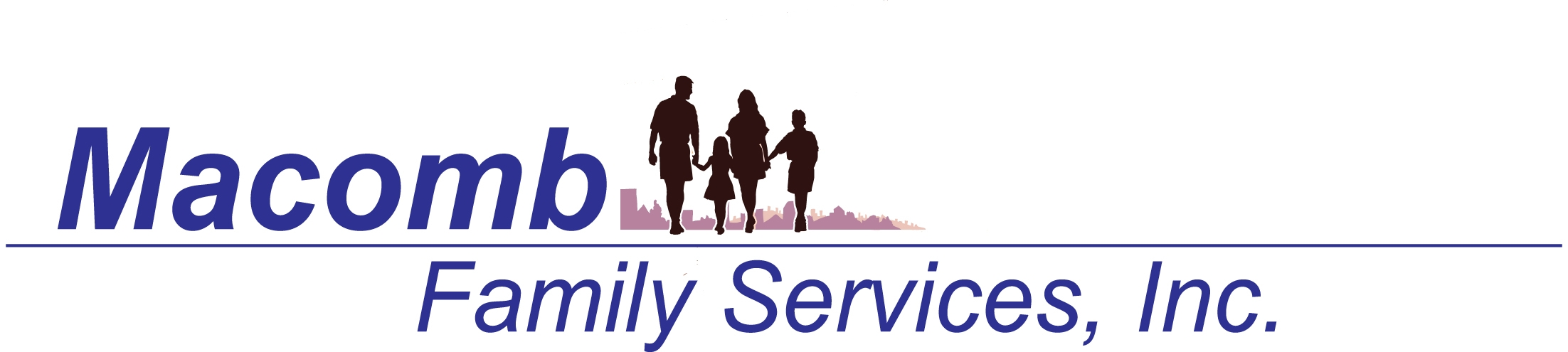 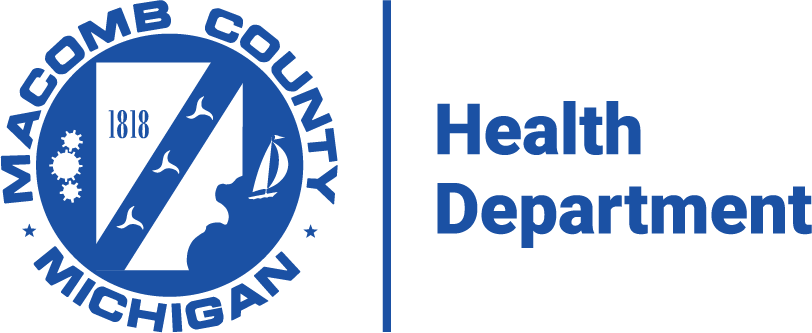 [Speaker Notes: If you click on the citations on this slide, you will be able access the websites for more information.

SUGGESTED COMMENT:

-There is a lot of information available about vaping.  Some is accurate, some is not.

-If you would like to learn more about vaping, it is worth doing some research. 

-The organizations listed are actively involved in research about vaping and their potential impact on health and wellness.]